Graphs and Interpreting Data
1.05
Relation
Ways to represent a relation
{(3, 2) , (-3, 4) , (1, 0), (3, 4)} set notation
                         




         Graph                     Mapping			 Table
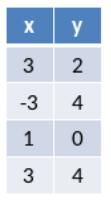 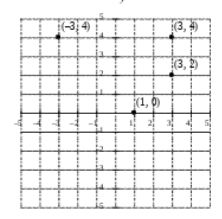 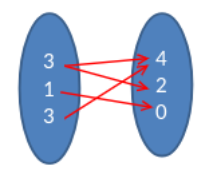 Domain : Set of x-values
{(3, 2) , (-3, 4) , (1, 0), (3, 4)} – the left side of each point





                              

                                      Domain                          left side of table
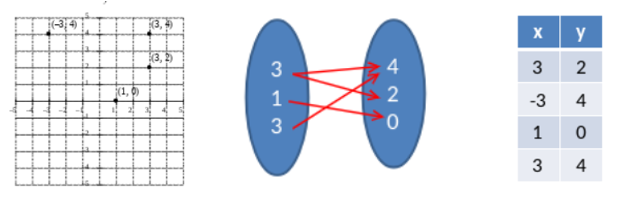 Range – Set of y-values
{(3, 2) , (-3, 4) , (1, 0), (3, 4)} – the right side of each point





                              		
                                                                                



                                                                                 Range                 right side of table
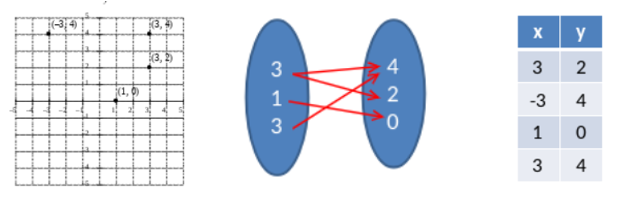 The speed of a baseball being pitched and then hit by the batter:
A car’s speed as it enters the interstate:
Histograms
Here are some things we could say about this graph:

Most people get 6-8 messages.
The interval is 3 messages.
The interval of 15-17 has the fewest people.
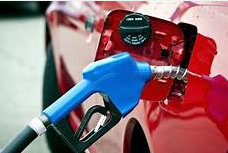 Dependent vs. Independent
The variables can be dependent or independent.  For instance if gas costs $4.00 per gallon.  The amount you spend will depend on how much gas you put in.  The number of gallons would be independent and the total cost would be dependent.  Because 2 gallons of gas is $8.00 and 5 gallons of gas would be $20.00.
Functions
1.06
For each value of x, there is exactly one y value
The x value cannot repeat with more than one y value.
Function
Not a function
{(-1, 0), (5, 2), (3, 0)}
{(-1, 0), (5, 2), (-1, 3)}
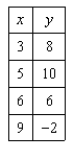 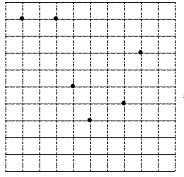 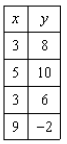 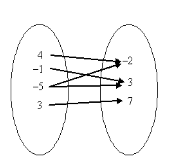 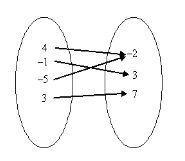 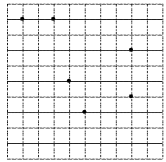 Vertical line test
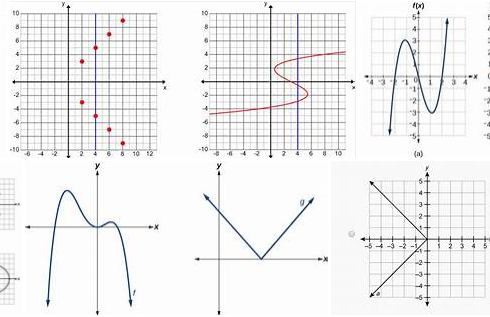 Function notation
F(x) stands for the function of x
If f(x) = 3x + 4Find f(4)
Now find f(g + 2)
f(x) = 3x + 4
Try these
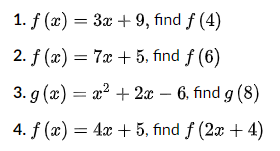